AS VIRTUDES E OS VÍCIOS DOS PERSONAGENS DOS ROMANCES DE EMMANUEL
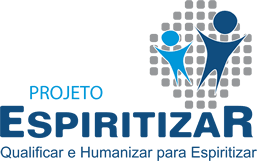 MÓDULO 6 – AS VIRTUDES DE ABIGAIL EM PAULO E ESTÊVÃO
ENCONTRO 3 – AS VIRTUDES DE ABIGAIL – 3ª. parte
Aproximando-se mais da noiva amada, tinha os olhos úmidos. Desejou acariciá-la como se o fizesse a uma criança.
— Abigail — murmurou ternamente —, não falemos mais de idéias religiosas. Perdoa-me! Recordemos nosso porvir de flores, esqueçamos tudo para consolidar as melhores esperanças.
E as palavras lhe borbulhavam ardentes de emoção. O carinho que evidenciavam era sintoma do arrependimento e das aspirações nobres e sinceras que lhe trabalhavam, agora, no espírito angustiado.
Entretanto, como se fora presa de singular abatimento depois do esforço despendido, a jovem de Corinto estava lânguida, receando prosseguir no colóquio, em virtude dos acessos de tosse que a ameaçavam frequentemente. O noivo, preocupado, compreendeu a situação e, apertando-lhe as mãos transparentes, beijou-as enternecido.
— Precisas repousar — disse com inflexão carinhosa —, não te preocupes por minha causa. Dar-te-ei de minhas próprias forças. Breve estarás restabelecida.
— E, depois de envolvê-la num olhar cheio de gratidão e infinita ternura, rematava:
— Voltarei a ver-te todas as noites que possa afastar-me de Jerusalém, e logo que puderes voltaremos a ver o luar, lá no jardim, para que a Natureza abençoe os nossos sonhos, sob as vistas de Deus.
— Sim, Saulo — disse pausadamente —, Jesus nos concederá o melhor. De qualquer modo, no entanto, estarás no meu coração, sempre, sempre...
O doutor da Lei ia despedir-se, mas refletiu que a noiva nada lhe dissera com referência ao irmão. A generosidade daquele silêncio impressionava-o. Preferia ser acusado, discutir o feito com as suas penosas circunstâncias, para que também se justificasse.
Mas, em vez de reprimendas, encontrava carícias, em vez de exprobrações, uma tranquilidade generosa, com que a meiga jovem sabia ocultar as profundas feridas que lhe iam na alma.
— Abigail — exclamou algo hesitante —, antes de partir, quisera saber francamente se me desculpaste pela morte de Estevão. Nunca mais pude falar-te das contingências que me levaram a tão triste desfecho; no entanto, estou convicto de que tua bondade olvidou minha falta.
— Por que te recordas disso? — respondeu-lhe esforçando-se por manter a voz firme e clara. — Minha alma está agora tranquila. Jeziel está com o Cristo e morreu legando-te um pensamento amistoso.
Que poderia eu reclamar de minha parte, se Deus tem sido tão misericordioso para comigo? Ainda agora, estou agradecendo ao Pai justo, de todo o coração, a dádiva da tua presença nesta casa. Há muito vinha pedindo ao Céu não me deixasse morrer sem te rever e ouvir.
Saulo calculou a extensão daquela generosidade espontânea e teve os olhos úmidos. Despediu-se. A noite fresca estava repleta de sugestões para o seu espírito.
Nunca meditara nos insondáveis desígnios do Eterno, como naquele momento em que recebera tão profundas lições de humildade e amor, da mulher amada. Experimentava na alma opressa o embate de duas forças antagônicas, que lutavam entre si para a posse do seu coração generoso e impulsivo.
Não compreendia Deus senão como um senhor poderoso e inflexível. À sua vontade soberana, dobrar-se-iam todas as preocupações humanas. Mas começava a perquirir o motivo de suas dolorosas inquietudes. Por que não encontrava, em parte alguma, a paz anelada ardentemente?
E, todavia, aquela gente miserável do “Caminho” entregava-se às algemas do cárcere, sorridente e tranquila. Homens enfermos e valetudinários, isentos de qualquer esperança do mundo, suportavam-lhe as perseguições com louvores no coração.
O próprio Estevão, cuja morte lhe servira de exemplo inesquecível, abençoara-o pelos sofrimentos recebidos por amor ao carpinteiro de Nazaré.
Aquelas criaturas desamparadas gozavam de uma tranquilidade que ele desconhecia, o quadro da noiva doente não lhe saía dos olhos. Abigail era sensível e afetuosa, mas lembrava sua ansiedade feminina, a intensidade de suas preocupações de mulher, quando, eventualmente, não conseguia comparecer com pontualidade no adorável recanto da estrada de Jope.
Aquele Jesus desconhecido proporcionara-lhe forças ao coração. Se era inconteste que a enfermidade lhe extinguia a vida aos poucos, também evidente era o rejuvenescimento das suas energias espirituais. A noiva falara-lhe como que tocada de novas inspirações; aqueles olhos pareciam contemplar interiormente a paisagem de outros mundos.
Essas reflexões não lhe deram ensejo à admiração da Natureza. Reentrando em Jerusalém, guardou a impressão de que despertava de um sonho. À sua frente desenhavam-se as linhas majestosas do grande santuário. O orgulho de raça falava-lhe mais forte ao espírito.
Era impossível conferir superioridade aos homens do “Caminho”. Bastou a visão do Templo para que encontrasse em si mesmo os esclarecimentos que desejava. A seu ver, a serenidade dos discípulos do Cristo provinha, naturalmente, da ignorância que lhes era apanágio.
Geralmente, os que se afeiçoavam aos galileus eram, apenas, criaturas que o mundo desclassificara pela decadência física, pela educação falha, pelo supremo abandono. O homem de responsabilidade, por certo, não poderia encontrar a paz a preço tão vil. Figurara-se-lhe haver resolvido o problema.
Continuaria a luta. Contava com o breve restabelecimento da noiva; logo que possível desposaria Abigail e, com fácilidade, dissuadi-la-ia dos fantasiosos quão perigosos engodos daqueles ensinamentos condenados. Do âmbito do seu lar, feliz, prosseguiria na perseguição de quantos esquecessem a Lei, trocando-a por outros princípios.
Esses raciocínios lhe acalmaram, de certo modo, as inquietações. Mas, no dia seguinte, manhã alta, um mensageiro de Zacarias golpeava-lhe a alma com uma notícia grave:
Abigail piorara, estava agonizante!
Incontinenti, tomou o caminho de Jope, ansioso de arrebatar a bem-amada ao perigo iminente.
Ruth e o marido estavam desolados. Desde a madrugada, a enferma caíra em penosa prostração. Os vômitos de sangue sucediam-se ininterruptos. Dir-se-ia que só esperava a visita do noivo para morrer.
Saulo escutou-os, lívido como cera. Mudo, dirigiu-se para o quarto, onde o ar fresco penetrava embalsamado, trazendo a mensagem das flores do pomar e do jardim, que pareciam enviar despedidas às mãos delicadas e carinhosas que lhes haviam dado a vida.
Abigail recebeu-o com um raio de infinita alegria nos olhos translúcidos. O tom de marfim do semblante abatido acentuara-se rapidamente. O peito arfava-lhe precípite, o coração batia sem ritmo. Sua expressão geral evidenciava a derradeira agonia.
Saulo aproximou-se angustiado. Pela primeira vez na vida, sentia-se trémulo diante do irremediável. Aquele olhar, aquela palidez de mármore, aquela aflição tocada de angústia anunciavam-lhe o desenlace.
Depois de inquiri-la, quanto à razão daquele abatimento inesperado, tomou-lhe as mãos flácidas, banhadas do suor frio dos moribundos.
— Como foi isso, Abigail? — dizia perturbado —ainda ontem, deixei-te tão esperançado... Pedi sinceramente a Deus te curasse para mim!...
Extremamente sensibilizados, Zacarias e sua mulher afastaram-se. 
Vendo que a noiva tinha imensa dificuldade em expor as últimas idéias, Saulo ajoelhou-se a seu lado, cobriu-lhe as mãos de beijos ardentes. A agonia dolorosa parecia-lhe o sofrimento injustificável, que o céu houvera enviado a um anjo.
Ele, que trazia o espírito ressecado pela hermenêutica das leis humanas, sentiu que chorava intensamente pela primeira vez. Lendo-lhe a sensibilidade através das lágrimas que lhe desciam silenciosamente dos olhos, Abigail esboçou um gesto de carinho com dificuldade infinita.
Conhecia Saulo e comprovara-lhe a rigidez do caráter. Aquele pranto revelava o calvário íntimo do bem-amado, mas demonstrava, igualmente, o alvorecer de uma vida nova para o seu espírito.
— Não chores, Saulo — murmurou dificilmente a morte não é o fim de tudo...
— Quero-te comigo em toda a vida — replicou o rapaz desfeito em lágrimas.
— E, contudo, é preciso morrer para vivermos verdadeiramente acrescentava a agonizante, cortando as palavras com a respiração opressa.
Jesus nos ensinou que a semente caindo na terra fica só, mas se morrer dá muitos frutos!... Não te rebeles contra os desígnios supremos que me arrebatam do teu convívio material!
Se nos uníssemos pelo matrimônio, talvez tivéssemos muitas alegrias; teríamos um lar com os nossos filhos; mas destruindo nossas esperanças de uma felicidade passageira na Terra, Deus nos multiplica os sonhos generosos... Enquanto esperarmos a união indissolúvel, auxiliar-te-ei de onde estiver e te consagrarás ao Eterno, em esforços sublimes e redentores...
Via-se que a agonizante movimentava recursos supremos para pronunciar as derradeiras palavras.
— Quem te deu semelhantes idéias? — perguntou o jovem ralado de angústia.
- Esta noite, depois que partiste, senti que alguém se aproximava enchendo o quarto de luz... Era Jeziel que vinha ver-me... Ao avistá-lo, lembrei-me de Jesus no inefável mistério da sua ressurreição. Anunciou-me que Deus santificava os nossos propósitos de ventura, mas que eu seria levada ainda hoje à vida espiritual.
- Ensinou-me a quebrar o egoísmo de minha alma, encheu-me de bom ânimo e trouxe-me a grata nova de que Jesus ama-te muito, tem esperanças em ti!... Refleti, então, que seria útil entregar-me jubilosa às mãos da morte, pois, quem sabe, se ficasse no mundo não iria perturbar a missão que o Salvador te destinou...
Jeziel afirmou que nós te ajudaremos de um plano mais alto! Por que, então, deixarei de ser tua companheira?... Seguirei teus passos no caminho, levar-te-ei onde se encontrem nossos irmãos do mundo, em abandono, auxiliarei teus raciocínios a descobrir sempre a verdade!... Ainda não aceitaste o Evangelho, mas Jesus é bom e terá algum meio de nos unir os pensamentos na verdadeira compreensão!...
O esforço da moribunda havia sido imenso. A voz extinguira-se-lhe na garganta. De seus olhos, profundamente lúcidos, as lágrimas corriam abundantes.
— Abigail! Abigail! — gritava Saulo desesperado.
Mas, após longos minutos de angustiosa ansiedade, ela dizia num arranco supremo:
— Jeziel já veio ... buscar-me... 
Instintivamente, Saulo compreendeu que era chegado o momento fatal. Em vão chamou pela moribunda, cujos olhos se empanavam; debalde lhe beijou as mãos geladas, agora cobertas de um palor de neve translúcida.
Como louco, gritou por Zacarias e Ruth. Esta, soluçante, desfeita em pranto, abraçou-se a Abigail que, desde a morte do filho, resumia todo o seu tesouro maternal.
A agonizante fixou o olhar, respectivamente, em cada um, como a evidenciar amoroso agradecimento. Depois... uma só lágrima silenciosa foi o seu último adeus.
Do jardim próximo chegavam perfumes brandos; o céu crepuscular tonalizava-se de nuvens aurifulgentes, enquanto os pássaros em recolhida cruzavam os ares alegremente...
Pesada amargura abatera-se sobre a mansão da estrada de Jope. Alara-se ao céu a filha dileta, a noiva amada, a amiga carinhosa das flores e dos passarinhos.
Saulo de Tarso ali se deixou ficar mudo, estarrecido enquanto Ruth, lavada em lágrimas, cobria de rosas a morta adorada, que parecia dormir.
Durante três dias, Saulo deixou-se ficar em companhia dos amigos generosos, recordando a noiva inesquecível. Profundamente abatido, procurava remédio para as mágoas íntimas, na contemplação da paisagem que Abigail tanto amara.
Como triste consolo ao coração desesperado, buscava inteirar-se das preocupações da morta nos últimos tempos e, de olhos úmidos, ouvia as referências carinhosas de Ruth a tudo que se relacionava com a morta querida. Acusava a si próprio de não haver chegado mais cedo para arrebatá-la à enfermidade dolorosa. Pensamentos amargos o atormentavam, tomado de angustioso arrependimento.
Afinal, com a rigidez das suas paixões, aniquilara todas as possibilidades de ventura. Com o rigorismo da sua perseguição implacável, Estevão encontrara o suplício terrível; com o orgulho inflexível do coração, atirara com a noiva ao antro indevassável do túmulo.
Entretanto, não podia esquecer que devia todas as coincidências penosas àquele Cristo crucificado, que não pudera compreender. Por que topava, em tudo, traços do carpinteiro humilde de Nazaré, que seu espírito voluntarioso detestava?
Desde a primeira controvérsia na igreja do “Caminho”, nunca mais conseguira passar um dia sem encontrá-lo na fisionomia de algum transeunte, na admoestação dos amigos, na documentação oficial das suas diligências punitivas, na boca dos míseros prisioneiros.
Estevão expirara falando nele com amor e júbilo; Abigail nos últimos instantes consolava-se em recordá-lo e o exortava a segui-lo. Por todo esse acervo de considerações que se lhe represavam na mente exausta, Saulo de Tarso galvanizara o ódio pessoal ao Messias escarnecido.
Agora que se encontrava só, inteiramente liberto de preocupações particulares, de natureza afetiva, buscaria concentrar esforços na punição e corretivo de quantos encontrasse transviados da Lei. Julgando-se prejudicado pela difusão do Evangelho, renovaria os processos da perseguição infamante.
Sem outras esperanças, sem novos ideais, já que lhe faltavam os fundamentos para constituir um lar, entregar-se-ia de corpo e alma à defesa da Lei de Moisés, preservando a fé e a tranquilidade dos compatrícios.
Na véspera do seu regresso a Jerusalém, vamos encontrar o jovem doutor em conversa particular com Zacarias, que procurava ouvi-lo atentamente.
— Afinal de contas — exclamava Saulo sombriamente preocupado —, quem será esse velho que conseguiu fascinar Abigail, a ponto de ela abraçar as doutrinas estranhas do Nazareno?
— Ora — replicava o outro sem maior interesse —, é um desses miseráveis eremitas que se entregam comumente a longas meditações no deserto.  Zelando o patrimônio espiritual da pupila que Deus me confiou, indaguei da sua origem e das atividades de sua vida, chegando a saber que se trata de um homem honesto, apesar de extremamente pobre.
—  Seja como for — objetava o rapaz com austeridade —, ainda não pude compreender os motivos da tua tolerância. Como não te insurgiste contra o inovador? Tenho a impressão de que as idéias tristes e absurdas dos adeptos do “Caminho” contribuíram, de modo decisivo, para a moléstia que vitimou a nossa pobre Abigail.
—   Ponderei tudo isso, mas a atitude mental da querida morta revestiu-se de imensa consolação, depois do contacto com esse anacoreta honesto e humilde. Ananias tratou-a sempre com profundo respeito, atendeu-a sempre alegre, não exigiu qualquer recompensa, e assim procedeu com os próprios empregados, revelando uma bondade sem limites.
Seria, então, lícito impugnar, desprezar benefícios? É verdade que, na esfera de minha compreensão, não poderei aceitar outras idéias além das que nos foram ensinadas por nossos avós, respeitáveis e generosos; mas não me julguei com o direito de subtrair aos outros o objeto de suas consolações mais preciosas.
Tua ausência, ao demais, colocou-me em situação difícil. Abigail fizera da tua pessoa o centro de todos os seus interesses afetivos. Sem compreender as razões que te levaram a desaparecer de nossa casa, compadeci-me da sua amargura íntima, a traduzir-se em tristeza inalterável. A pobrezinha não conseguia ocultar suas mágoas aos nossos olhos amorosos.
O encontro de um remédio era providencial. Desde a intervenção de Ananias, Abigail transformou-se, parecia converter toda a angústia em esperanças de uma vida melhor. Embora doente, recebia os mendigos que lhe vinham falar desse Jesus que, também, não consigo compreender.
Eram amigos da vizinhança, gente simples, com quem ela parecia alegrar-se. Observando o mal irremediável que a consumia, eu e Ruth acompanhávamos tudo isso enternecidamente. Como não proceder assim, se estava em jogo a paz espiritual de uma filha dileta, nos derradeiros dias da sua vida?
É possível que ainda não consigas entender o sentido da minha conduta, neste particular, mas em sã consciência estou justificado, porquanto sei que cumpri meu dever, não lhe embargando os recursos que julgou necessários à sua consolação.
Saulo ouvia-o admirado. A serenidade e a ponderação de Zacarias infirmavam-lhe os estos mais fortes de reprimenda e severidade. As acusações veladas ao seu afastamento da noiva, sem motivo justificado, penetravam-lhe o coração com pruridos de remorso pungente.
— Sim — revidou menos áspero —, reconsidero melhor as razões que te induziram a suportar tudo isso, mas, não quero, não posso e não devo exonerar-me do compromisso que assumi em desafronta da Lei.
— Mas, a que compromisso te referes? — interrogou Zacarias surpreendido.
— Quero dizer que preciso encontrar Ananias, a fim de castigá-lo devidamente.
— Que é isso, Saulo? — objetou Zacarias penosamente impressionado. — Abigail acaba de baixar ao sepulcro; seu espírito, de compleição sensibilíssima e afetuosa, sofreu profundamente por motivos que ignoramos e que talvez conheças; o conforto único que ela encontrou foi, justamente, a amizade paternal desse velhinho bom e honesto; e queres puni-lo pelo bem que nos fez e à criatura inesquecível?
—  Mas é a defesa da Lei de Moisés que está em jogo — respondeu o moço tarsense com firmeza.
— Entretanto — advertiu sensatamente Zacarias —, revistando os textos sagrados, não encontrei qualquer dispositivo que autorize a castigar os benfeitores.
O doutor da Lei esboçou um gesto de contrariedade em face da observação justa, mas, valendo-se da sua hermenêutica, considerou com sagacidade:
— Mas uma coisa é estudar a Lei e outra é defender a Lei. Na tarefa superior em que me encontro, sou obrigado a examinar se o bem não oculta o mal que condenamos. Aí reside a nossa divergência. Tenho de punir os transviados, como necessitas podar as árvores da tua chácara.
Fez-se prolongado silêncio. Absortos em profunda meditação, separados mental e intimamente, foi Saulo quem retomou a palavra perguntando:
— Desde quando Ananias se ausentou destas paragens?
— Há mais de dois meses.
— E chegaste a conhecer o rumo que tomou?
- Abigail disse-me que ele fora chamado a Jerusalém, a fim de confortar os doentes dos bairros pobres, dada a situação difícil que por lá se criara com a perseguição.
— Pois a sua nefasta influência será igualmente jugulada pelas forças da nossa vigilância.
Regressando à cidade, amanhã, como pretendo, procurarei localizar-lhe o paradeiro.
Ananias não dementará outras cabeças! Jamais chegou a pensar na reação que provocou em minha alma, embora não nos conheçamos pessoalmente.
Zacarias não conseguiu dissimular o seu desgosto e sentenciou:
— Na simplicidade da minha vida rural não posso atinar com a razão das lutas religiosas de Jerusalém; mas, enfim, trata-se de problemas inerentes aos teus misteres profissionais e não devo intrometer-me nas providências que mais convenham.
Saulo deixou-se ficar longo tempo pensativo, para, em seguida, imprimir novos rumos à conversação.
No dia seguinte, muito consternado, regressou à cidade, ansioso por encher o vácuo do  coração, perdido no labirinto das horas vagas. A ninguém revelou a grande amargura que lhe ia na alma. Fechando-se em mutismo absoluto, retomou as funções religiosas, de semblante carregado.
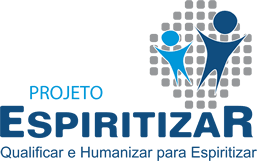